Икономика24 Фирма. Бюджет Цели:-  Усвояване на знания за предприятието като стопанска единица , за правната форма на организацията му , за процедури за създаването му .- Запознаване с маркетинга и рекламата .- Формиране наумения за генериране на  идеи , за учредяване на ученическа фирма .Очаквани резултати : - Разпознава фирмата като стопанска единица за производство . - Описва най – често срещаните форми на организация на фирмата .- Извършва маркетингово проучване и разработва рекламни материали за представянето на фирмата юджет
Основната форма на организация на бизнеса е фирмата . Дейностите  , осъществявани от  фирмата са свързани  с :   Осигуряване на ресурси .Организиране на производство .Продажба на готови продукти .
Най  често срещани форми на организация на фирмата :
Регистрация на фирма
-  Да се определи предмета на дейност .    - Наличен начален капитал . Капиталът трябва да бъде внесен по банкова сметка .     - Регистрация в Търговския регистър .  посочва се адрес на фирмата  / седалище / .
Рекламна дейност на фирмата  :  
Брошури  ,  дипляни
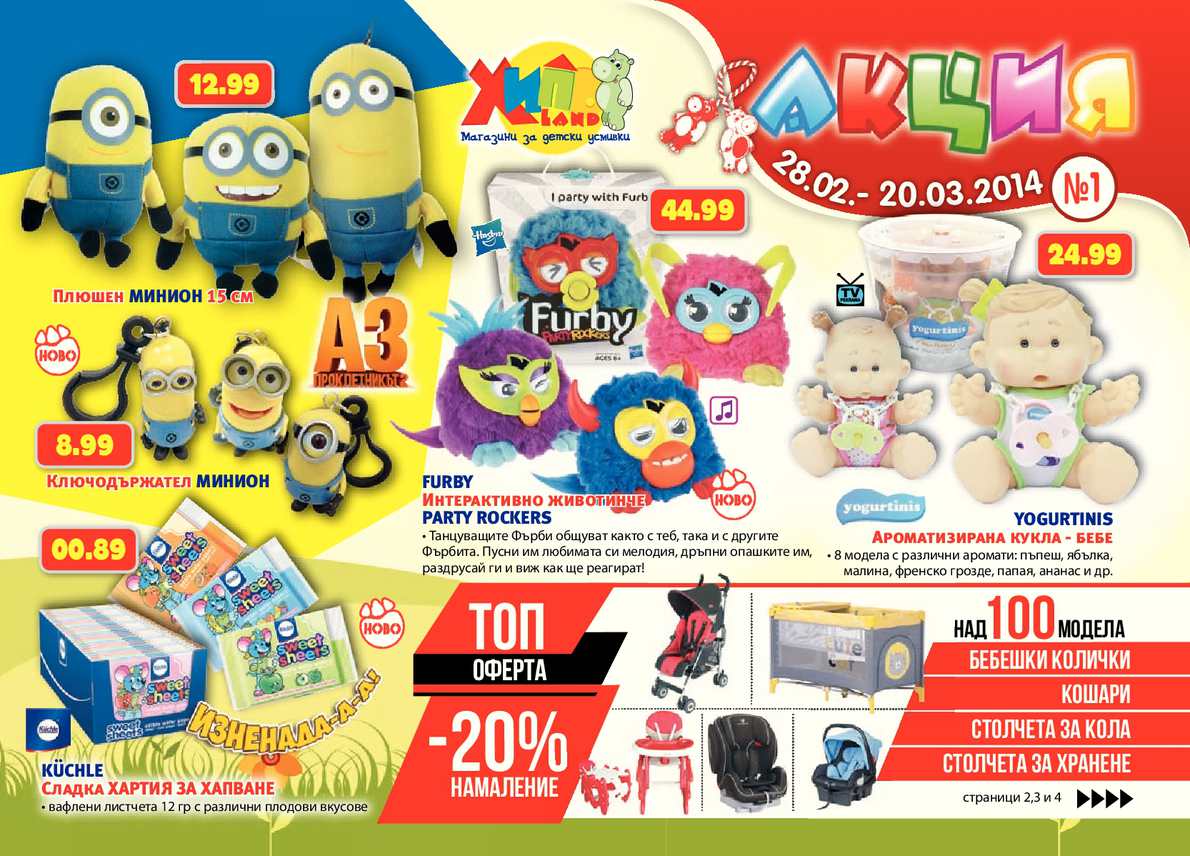 Маркетинг
Чрез маркетинга производителят проучва търсенето на потребителите , създава и поддържа взаимоотношенията с тях .Колкото повече клиенти и продажби ,  толкова повече ще са печалбите на една фирма .
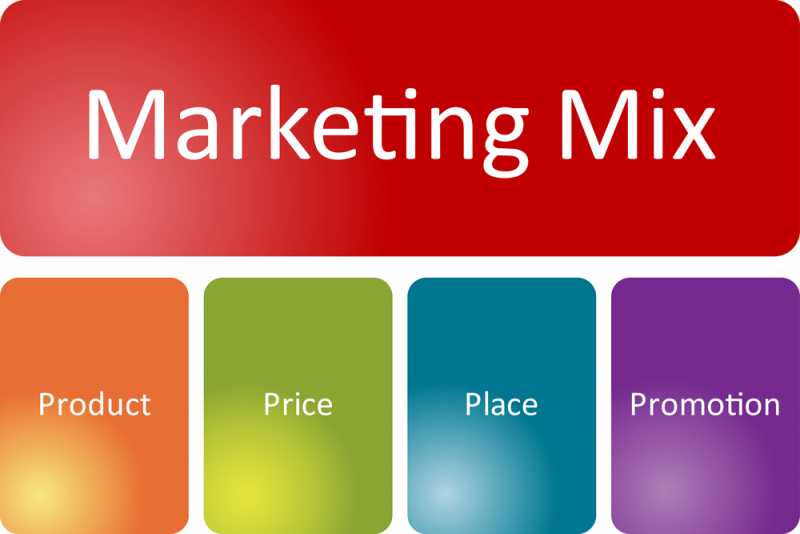 Всяка фирма има свое лице , с което се представя .   Фирмен знак – лого , емблема .
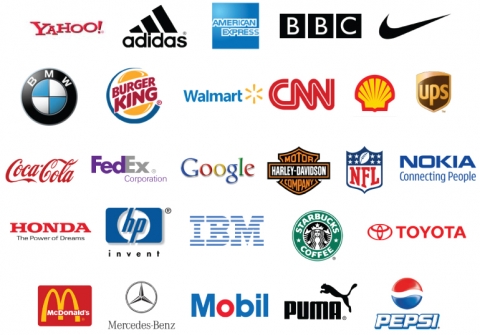 •
Бюджет на фирмата
Основната цел на всяка фирма е да реализира печалба . Печалбата е разликата  между всички приходи и разходи .За да има печалба  , приходите на фирмата трябва да бъдат по –големи от направените разходи  .ПримерАко една фирма е производител на обувки , то за нея :Приходи  - това са парите от продажбата на произведените обувки .Разходи  -  това е сумата вложена в производството на обувки / Материали  , суровини , труд и други ./Пример : Ако един чифт обувки струва 50 лв. ,  а за един месец са продадени 1000 чифта .50 Х 1000 = 50000  приход за месеца .
Източници на финансиране на фирмата :
Външни -  кредити ,  земи , рента и др. Вътрешни  - собствени средства в резултат на натрупана печалба .
=
Приходите и разходите оформят бюджета на фирмата .   Той представлява списък от две или повече колони  с всички приходи и разходи на фирмата за даден период .Бюджета се планира от собственика на фирмата или мениджъра .При изготвяне  на бюджета може да се разбере дали фирмата има печалба  или е на загуба .
Балансиран бюджет :След изчисляването на приходите и разходите  сумата е равна , тогава бюджета е балансиран .Тогава нямаме печалба .
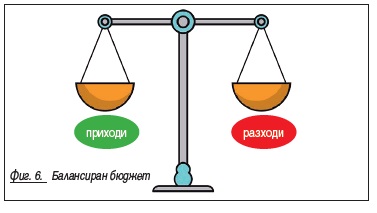 Бюджетен излишък  / печалба /Ако приходите са по –големи от разходите  , тогава е налице бюджетен излишък . Този излишък е печалбата .
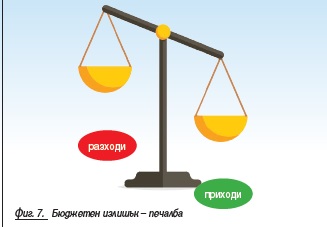 Бюджетен дефицит :Ако разходите са по –големи от приходите  , тогава е налице бюджетен дефицит .Фирмата работи на загуба .
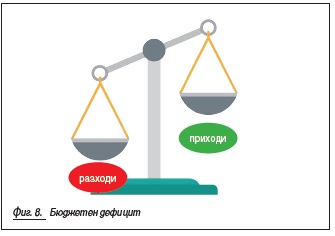